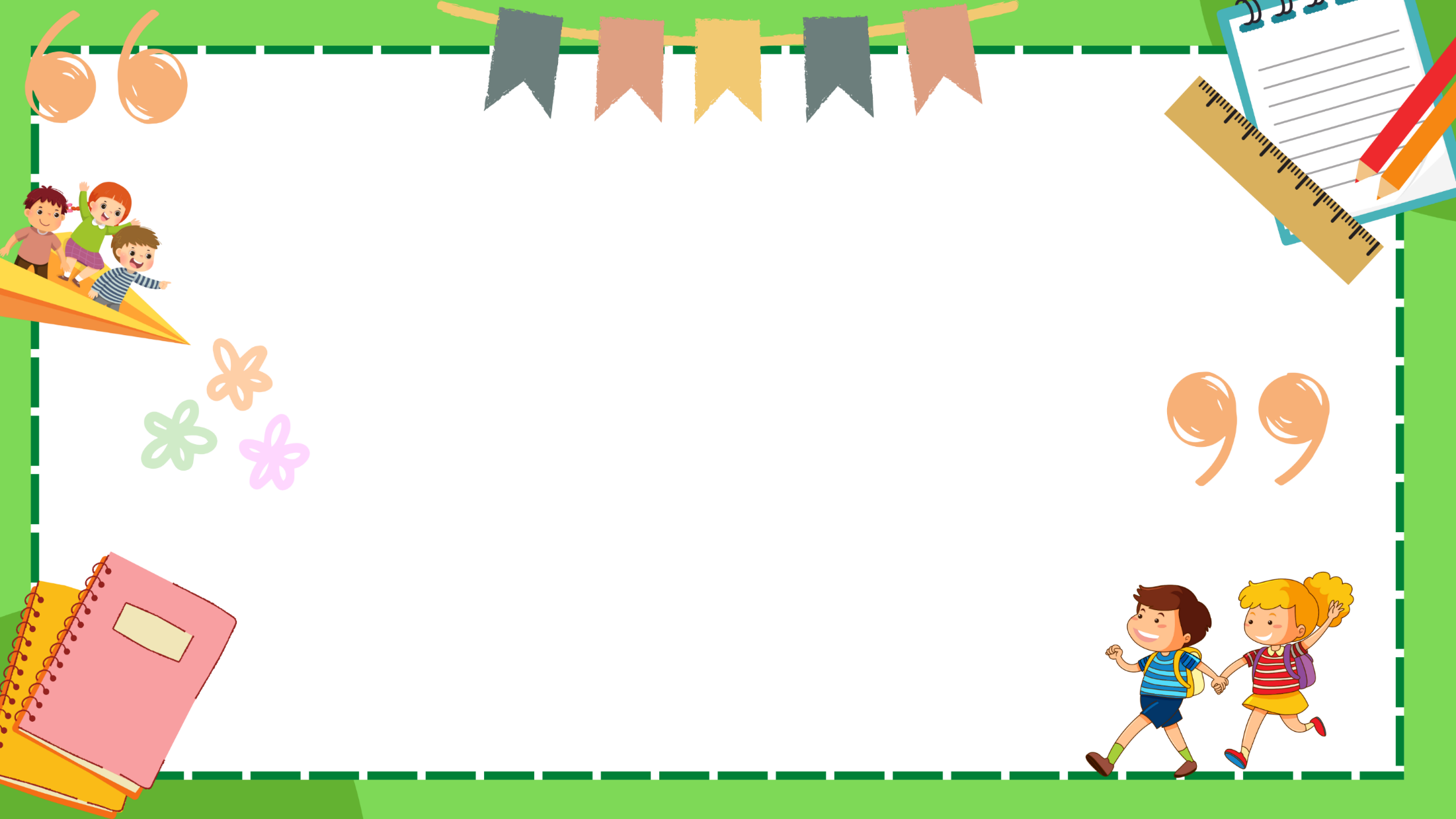 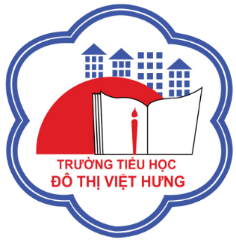 ỦY BAN NHÂN DÂN QUẬN LONG BIÊN
TRƯỜNG TIỂU HỌC ĐÔ THỊ VIỆT HƯNG
BÀI GIẢNG ĐIỆN TỬ
KHỐI 3
MÔN: TOÁN
Toán
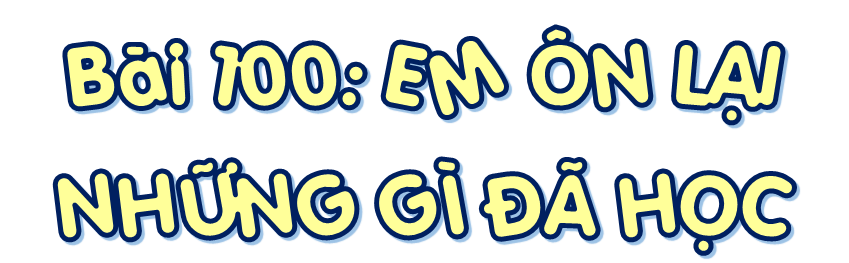 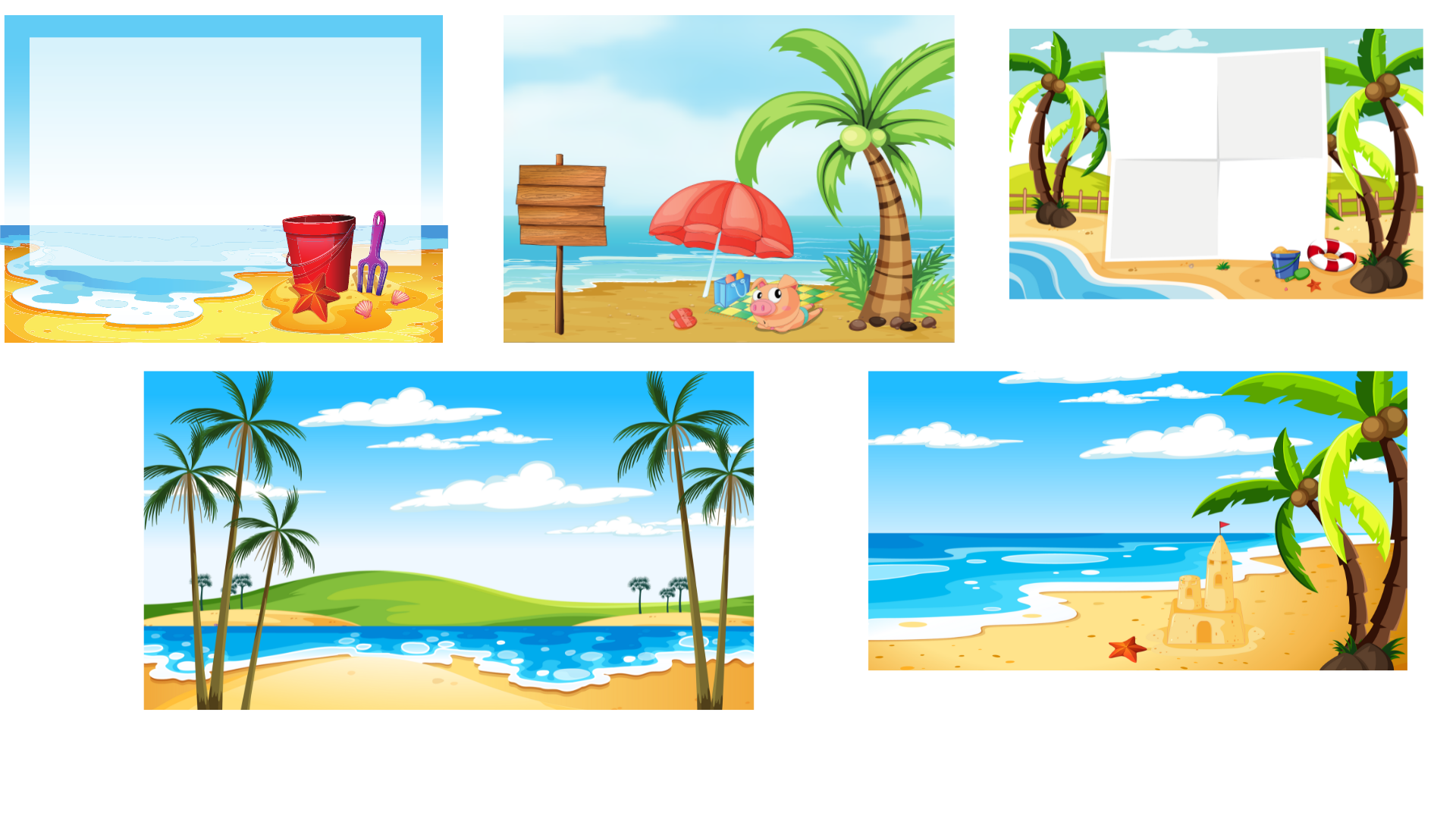 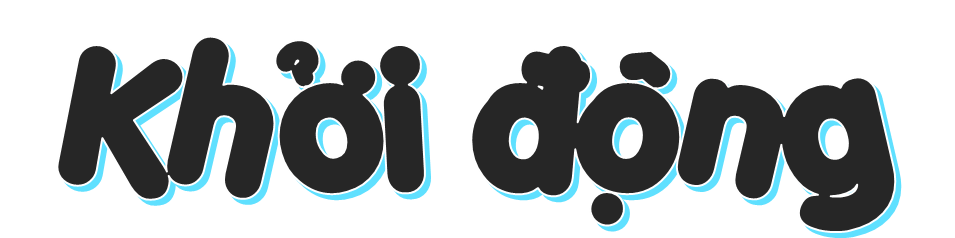 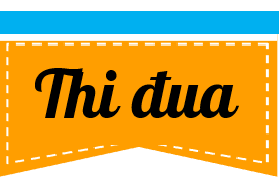 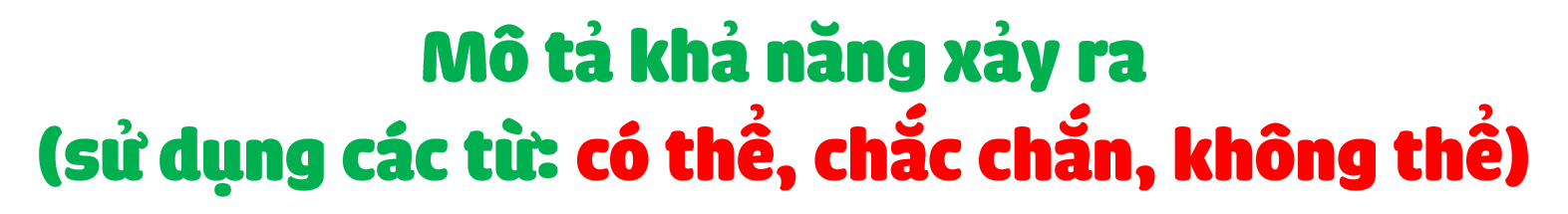 ĐIỂM:
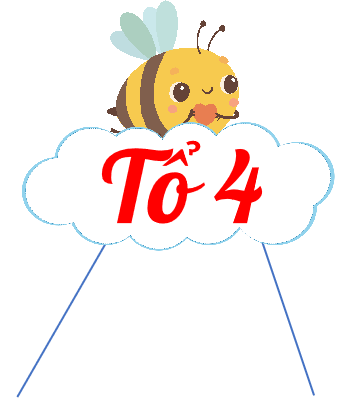 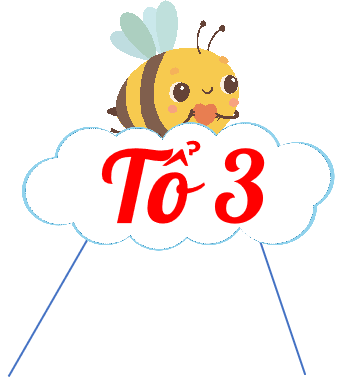 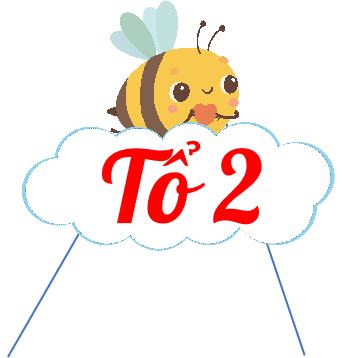 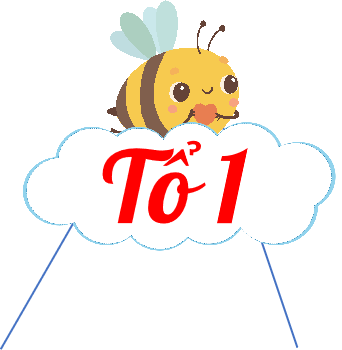 4
5
5
1
2
3
4
2
4
1
4
5
1
5
3
2
3
3
1
2
Mỗi lượt mô tả đúng +1 điểm
Em tập dùng các từ có thể, chắc chắn, không thể khi nói chuyện với mọi người xung quanh.
chắc chắn
không thể
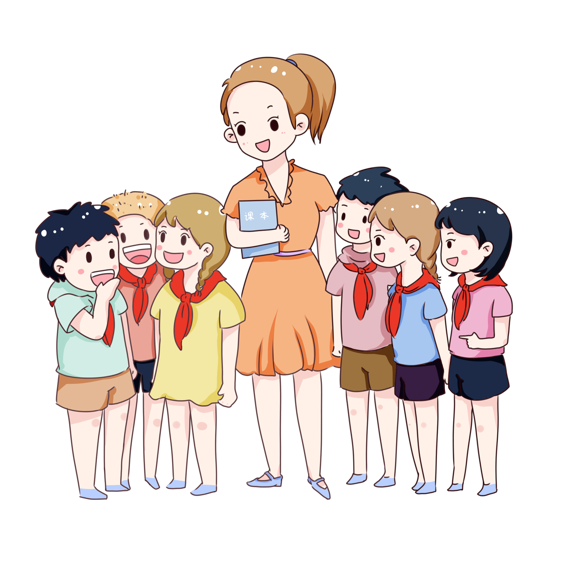 có thể
có thể
chắc chắn
không thể
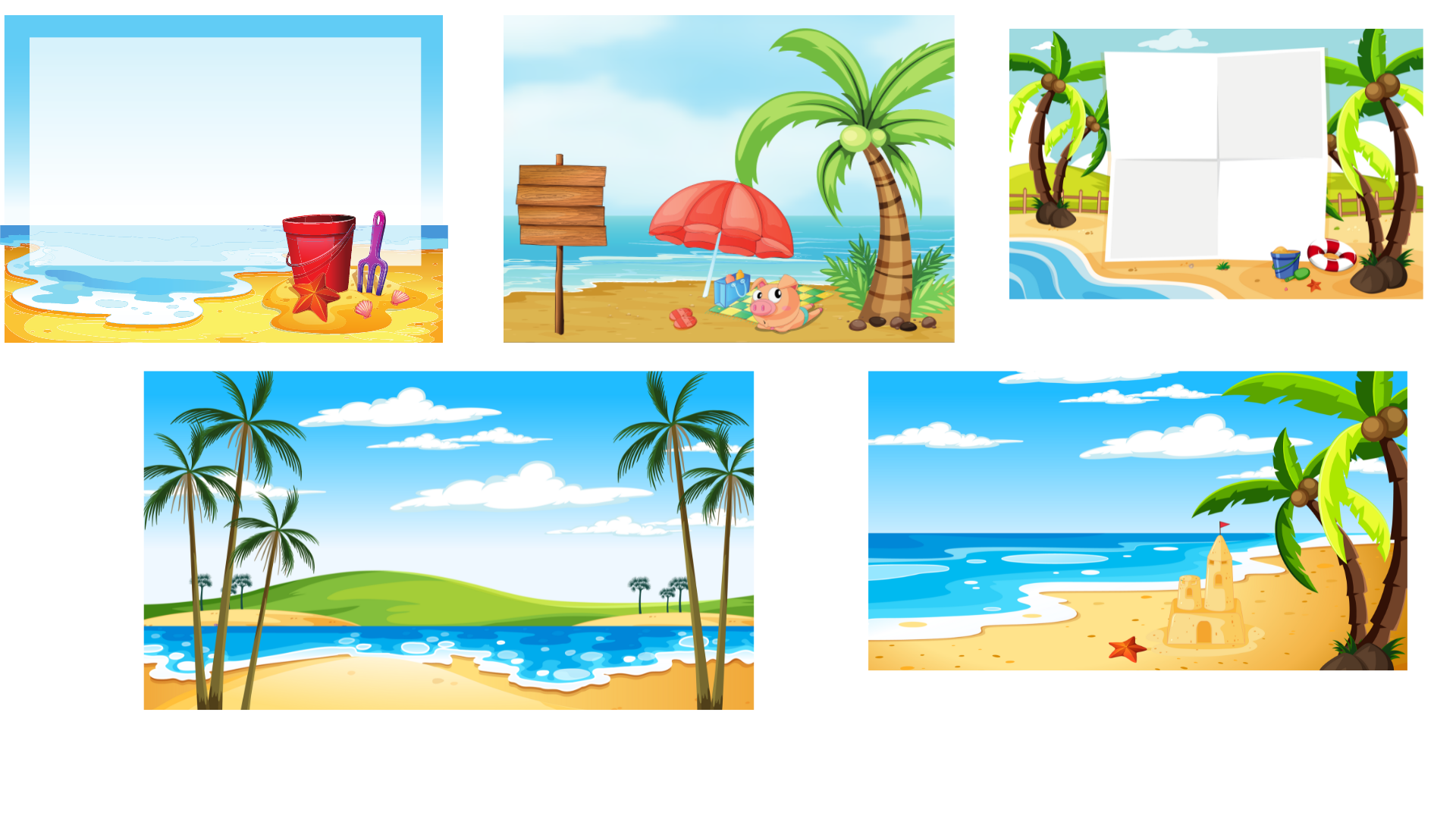 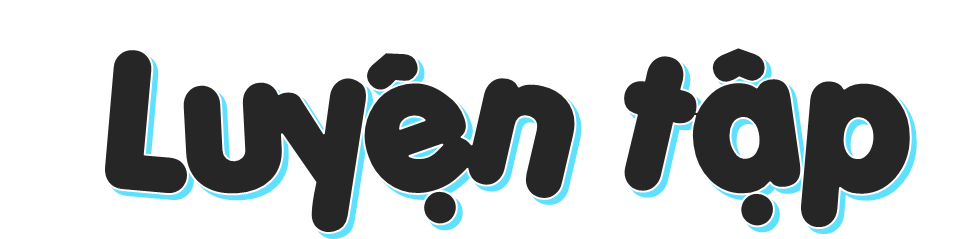 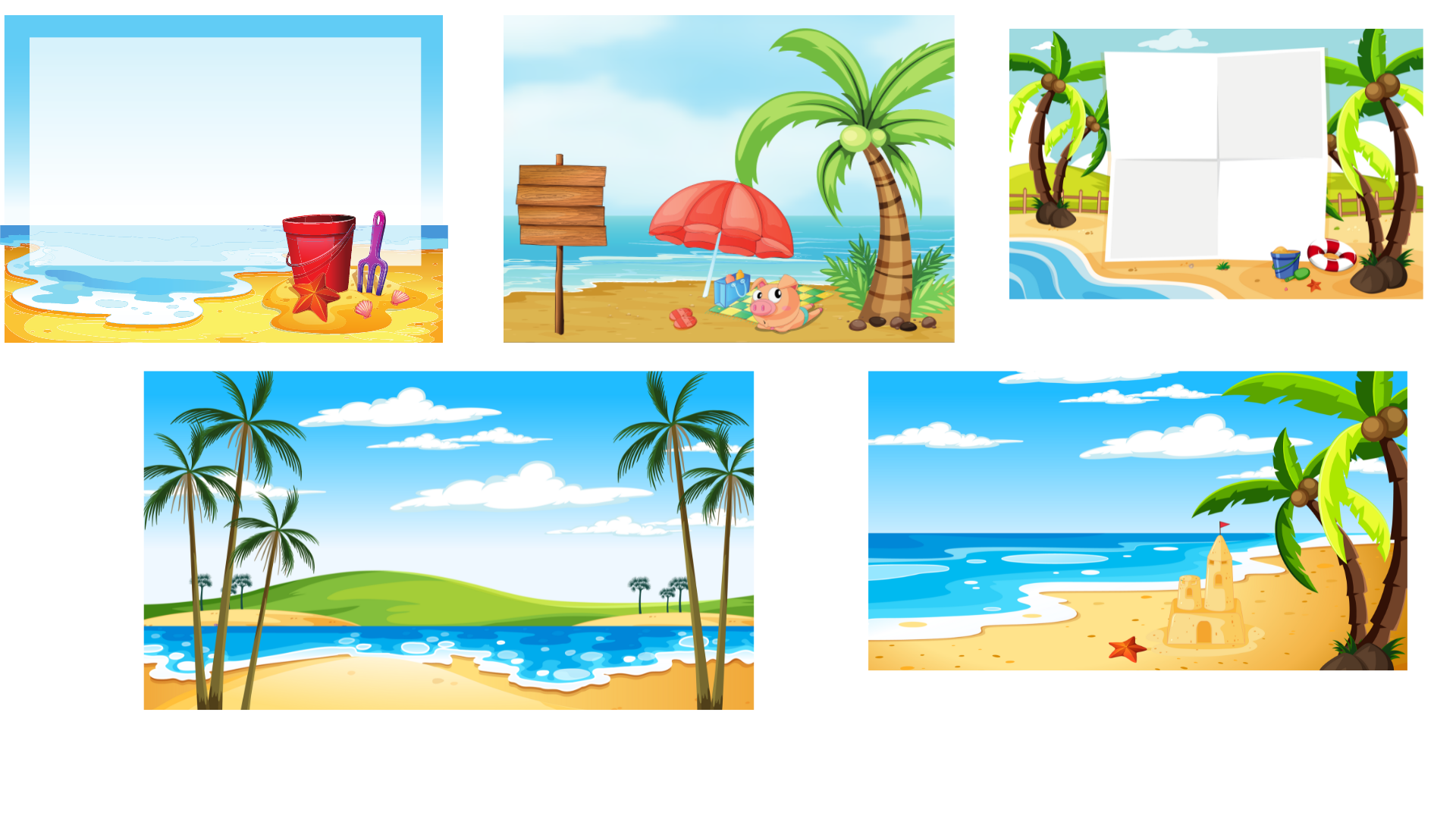 1
Đặt tính rồi tính
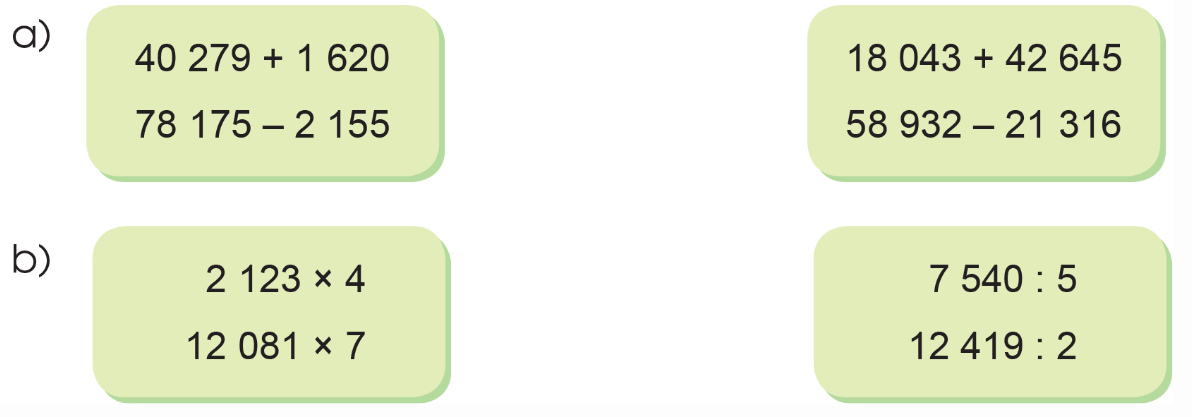 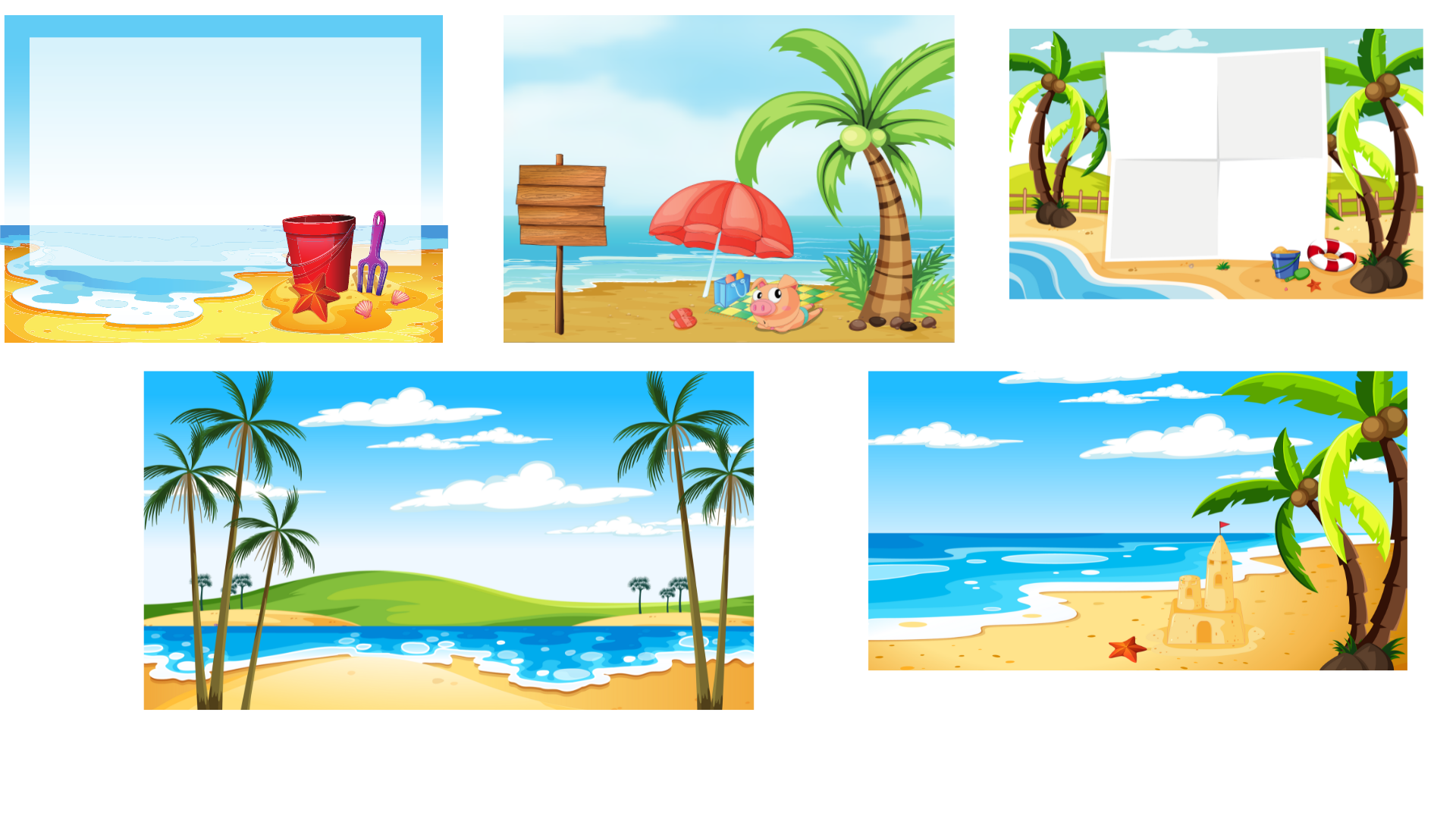 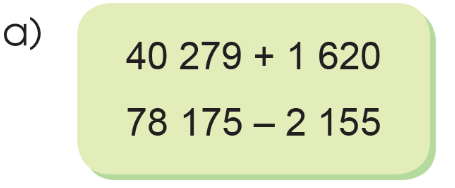 40 279
78 175
1 620
2 155
4
1
8
9
9
7
6
0
2
0
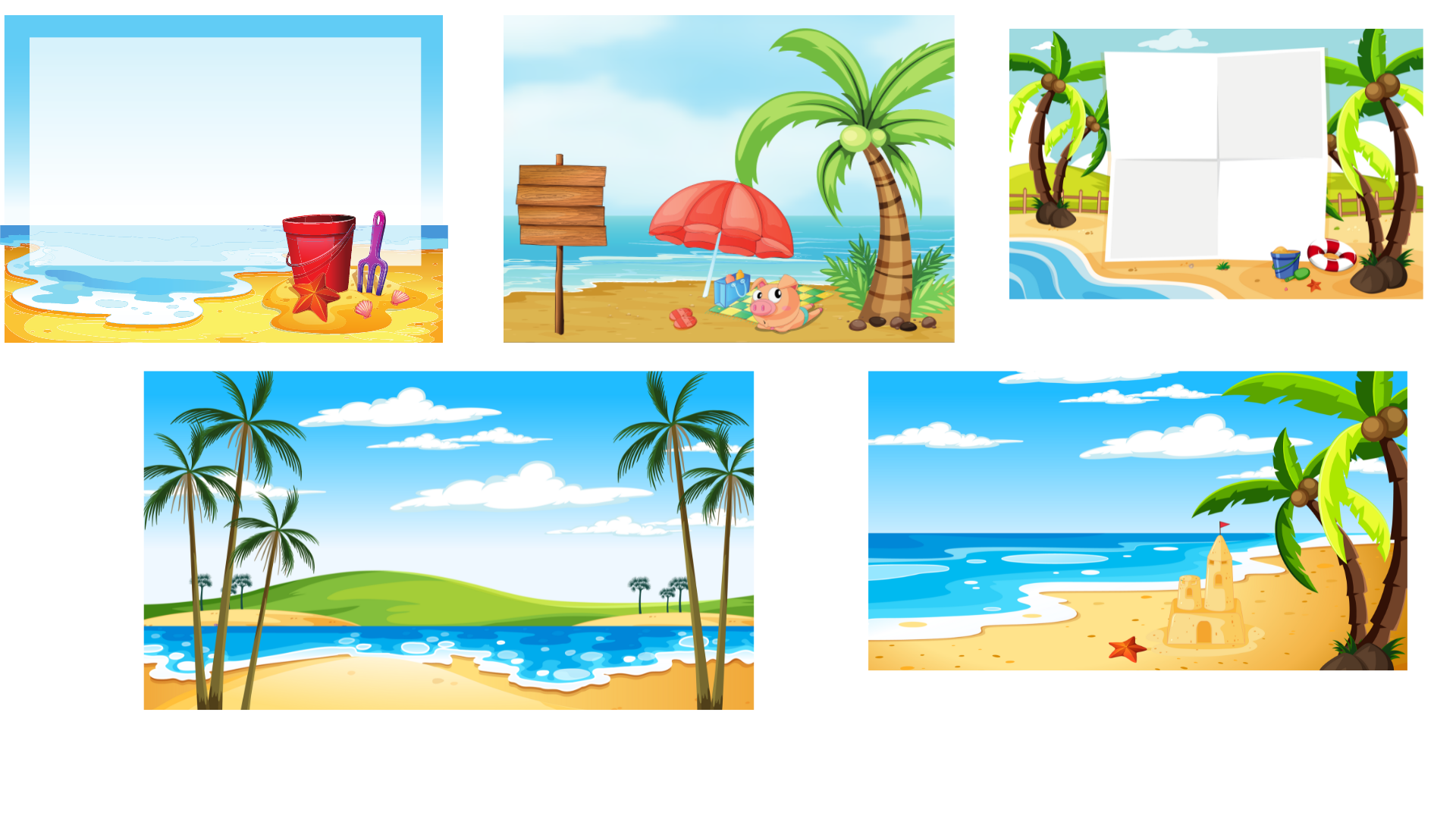 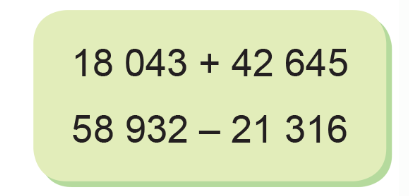 18 043
58 932
42 645
21 316
6
0
6
8
8
3
7
6
1
6
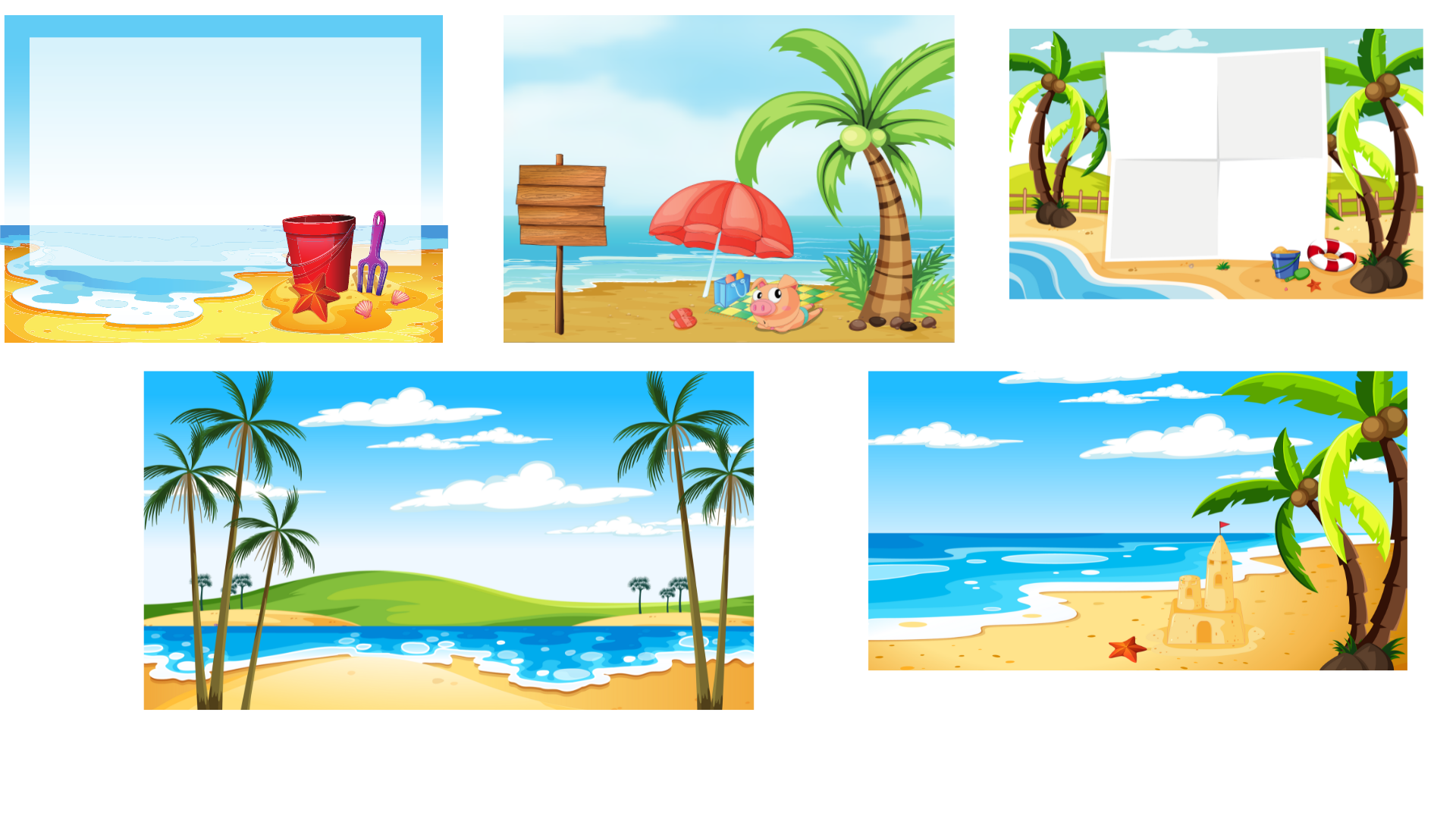 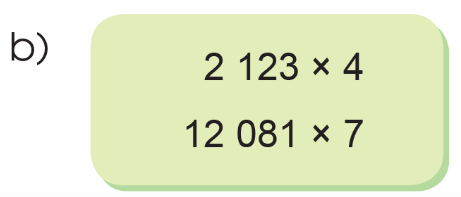 2 123
12 081
7
4
7
4
5
6
8
2
8
4
9
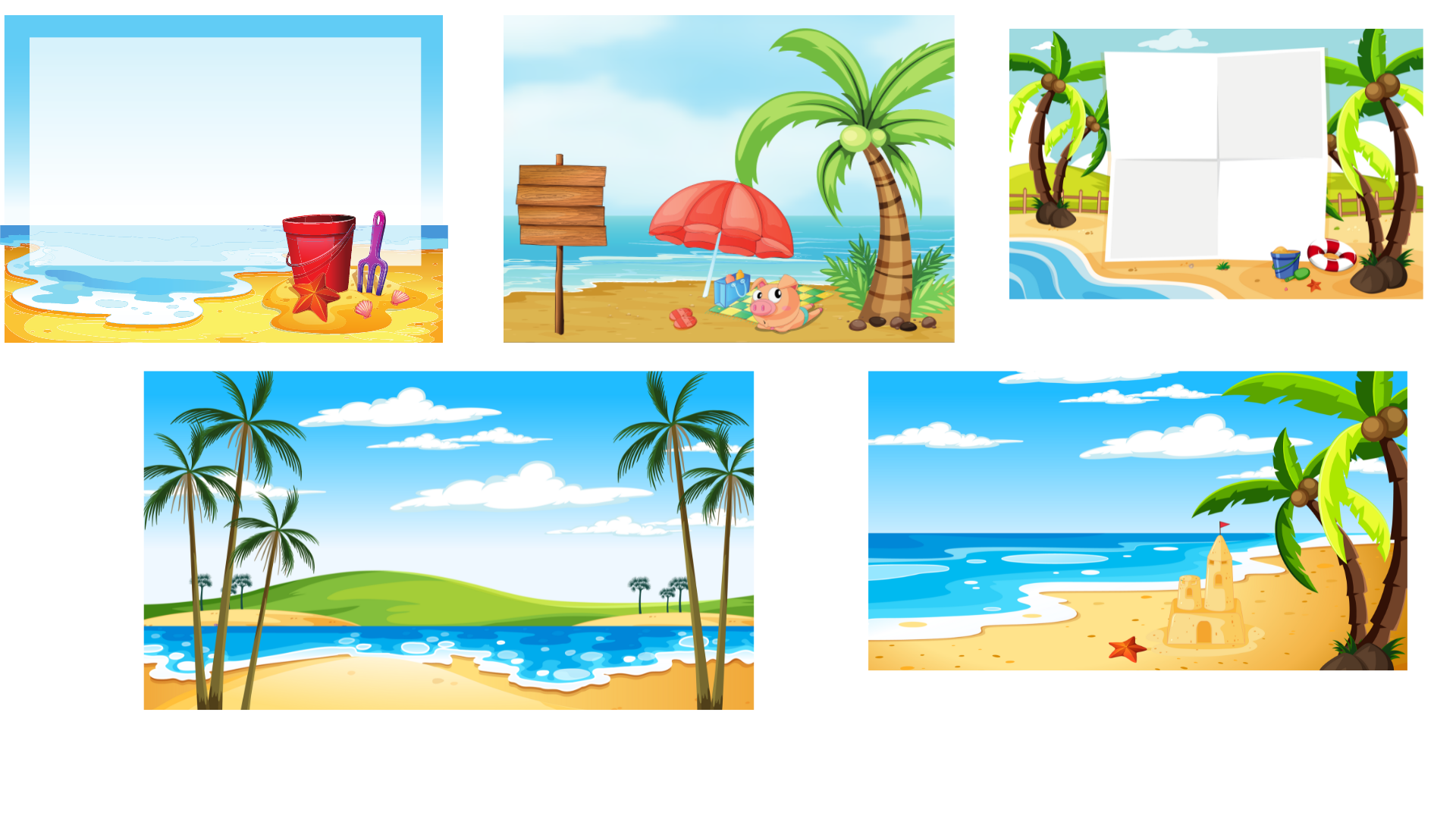 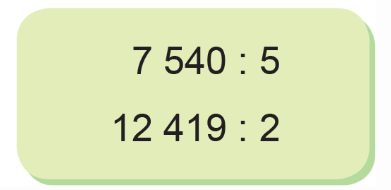 7 540
5
12 419
2
2
5
0
4
0
5
1
8
0
2
6
9
4
0
1
0
4
0
1
9
0
1
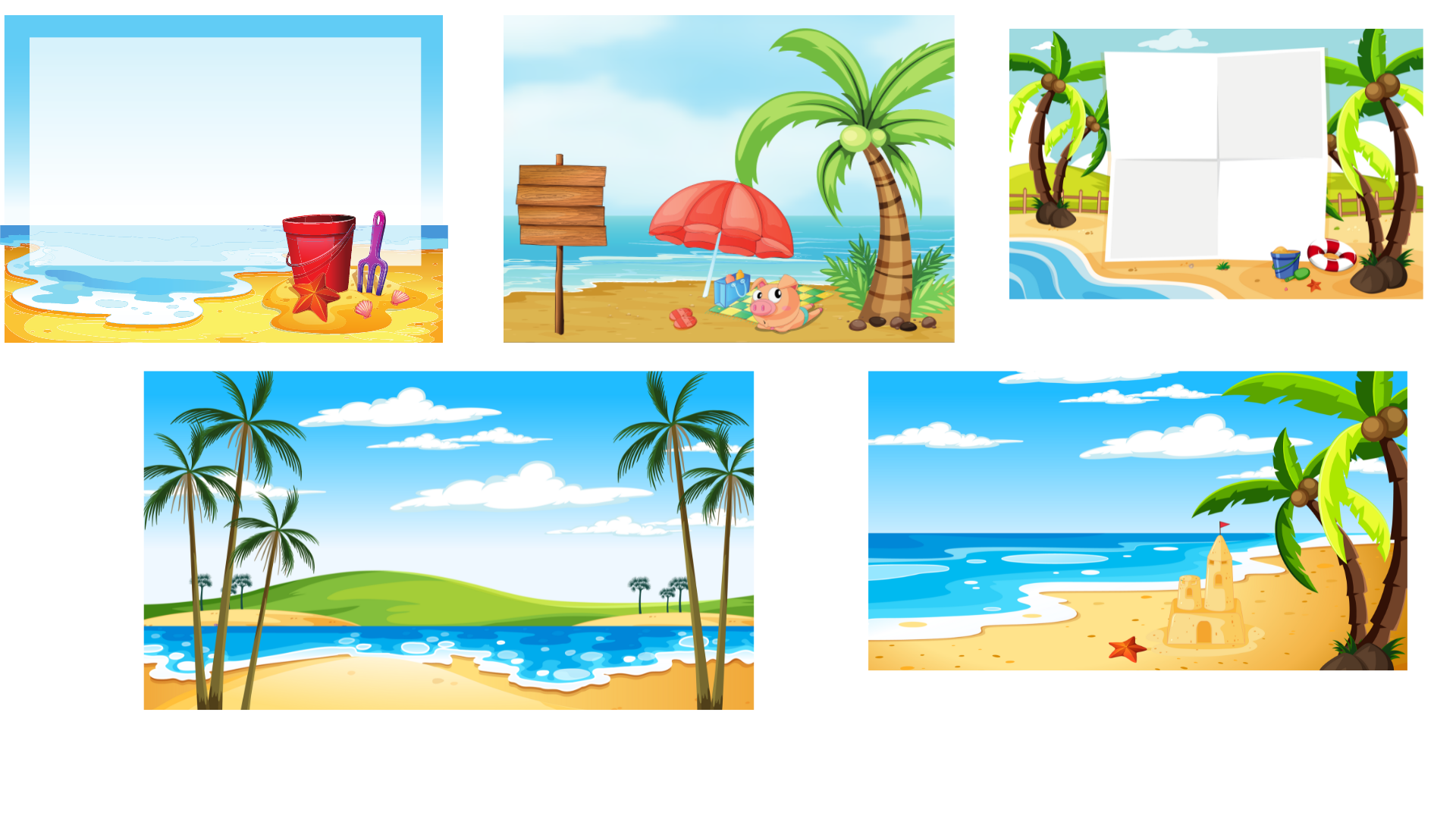 2
Tính giá trị của các biểu thức sau:
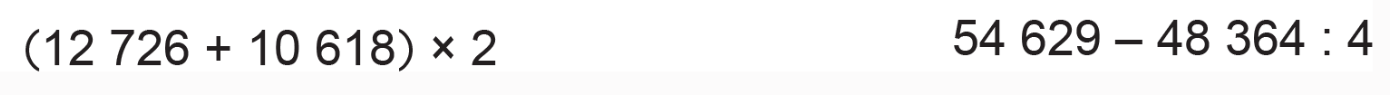 = 54 629 – 12 091
= 23 344 x 2
= 42 538
= 46 688
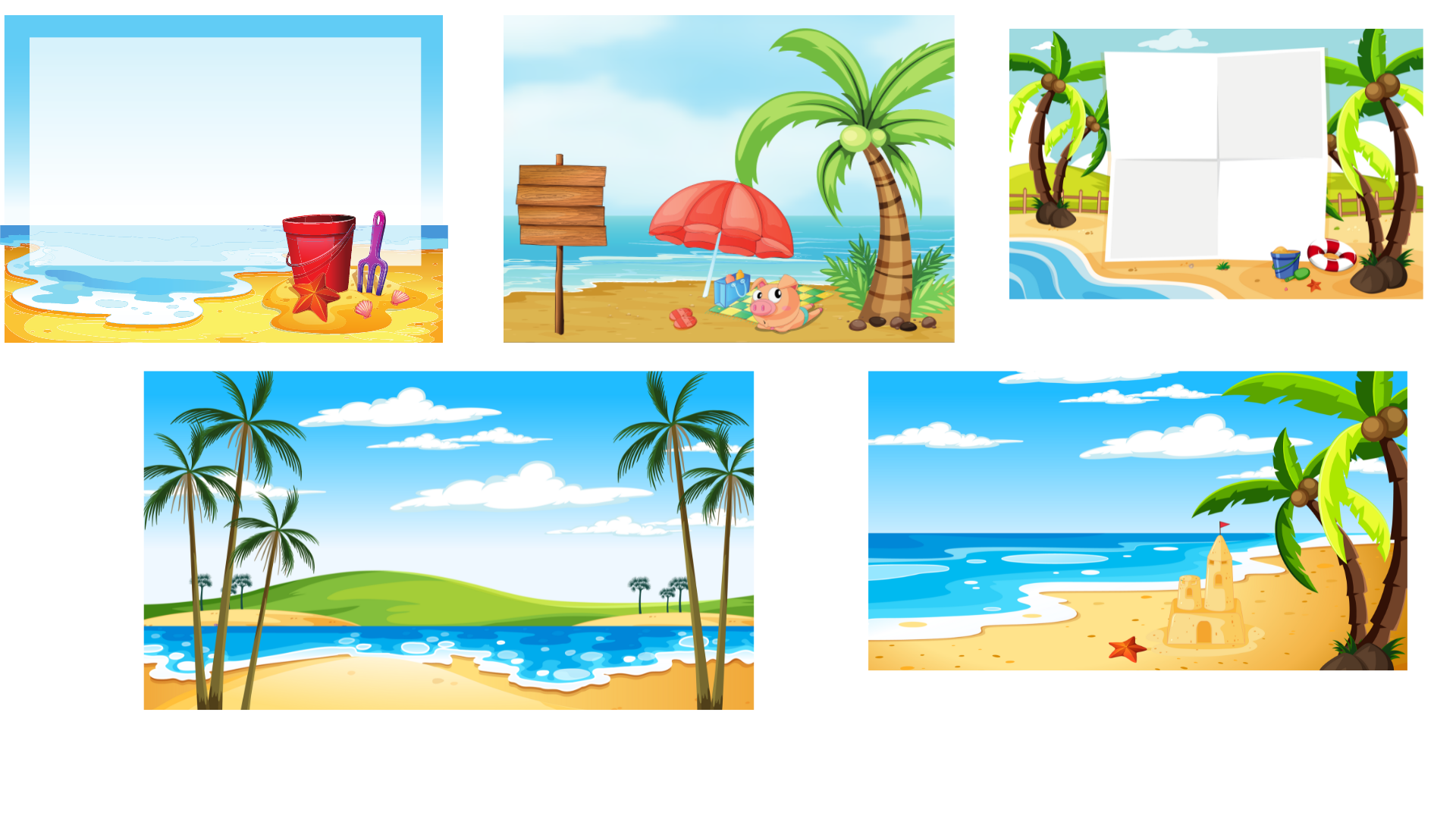 3
a) Khung của một bức tranh có dạng hình vuông với cạnh 75 cm. Hỏi chu vi của khung bức tranh đó bằng bao nhiêu mét?
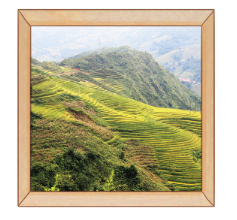 Chu vi của khung bức tranh đó là:
75 x 4 = 300 (cm)
Đổi: 300 cm = 3 m
Đáp số: 3 m.
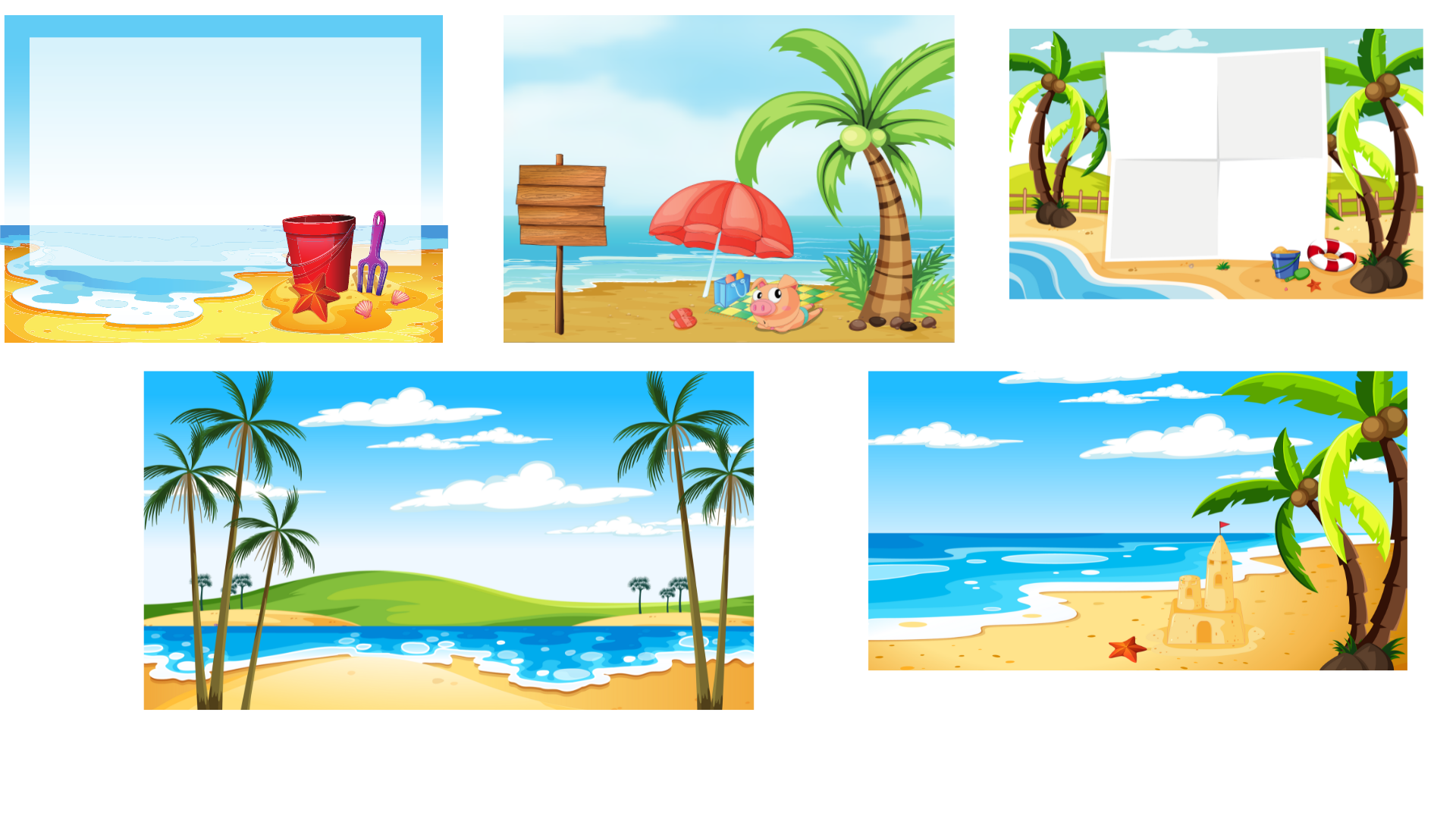 3
a) Khung của một bức tranh có dạng hình vuông với cạnh 75 cm. Hỏi chu vi của khung bức tranh đó bằng bao nhiêu mét?
Diện tích mảnh hoa văn đó là:
21 x 9 = 189 (cm2)
Đáp số: 189 cm2
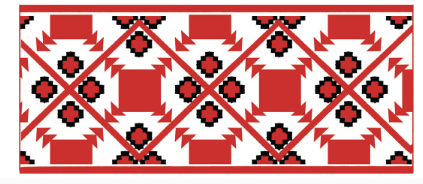 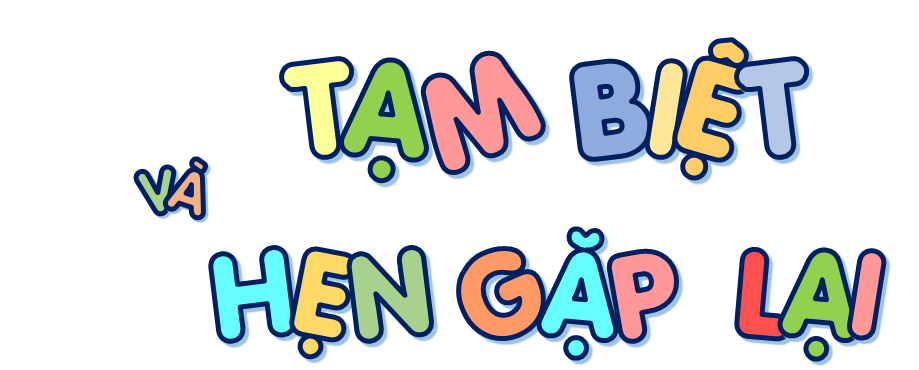